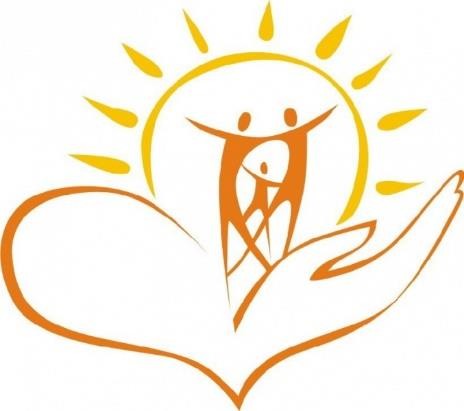 Как повысить мотивацию участия обучающихся в СПТ?
Как правильно довести информацию  до родителей, законных представителей?
Роль классного руководителя в повышение охвата обучающихся СПТ.
Коммуникативная компетентность педагога во взаимодействии с родителями	и  обучающимися в процессе	информационно-мотивационной кампании (ИМК СПТ)
Каковы задачи педагога во взаимодействии
с родителями и обучающимися в процессе
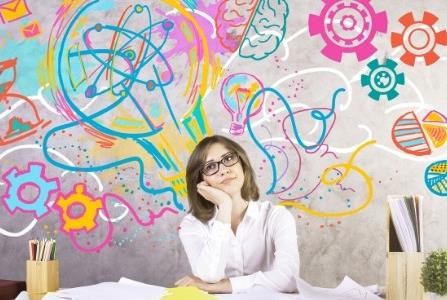 ИМК по участию обучающихся в СПТ?
Как говорить с родителями и подростками,
чтобы эти задачи решить?
Какие речевые и неречевые средства
наиболее оптимальны для решения этих
задач?
Какие коммуникативные действия педагогов
могут снижать эффективность	ИМК?
Информационно-мотивационная кампания – один  из этапов профилактической работы
Зачем?
Каковы	показатели  ИМК СПТ?
эффективности
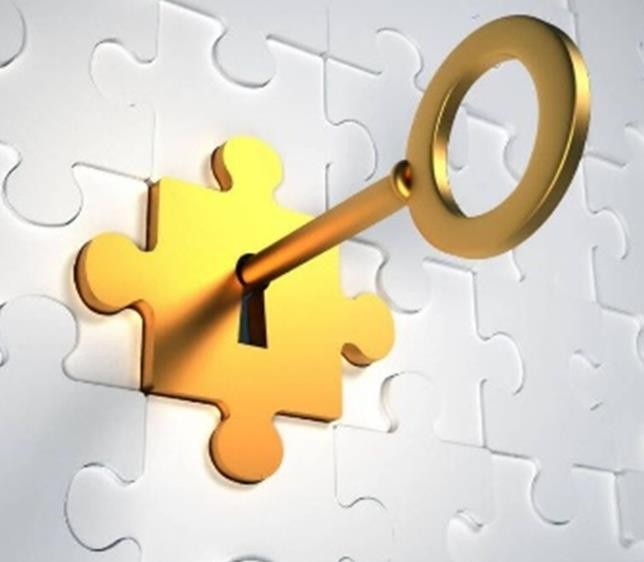 Что?
Каким образом проводим ИМК СПТ?
Как?
Какие	средства  взаимодействии	с  родителями?
используем	во  обучающимися		и
СПТ – важнейший компонент в системе профилактики  девиантного поведения обучающихся
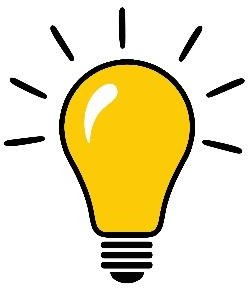 Позволяет осуществлять адресную, своевременную
и	качественную профилактику
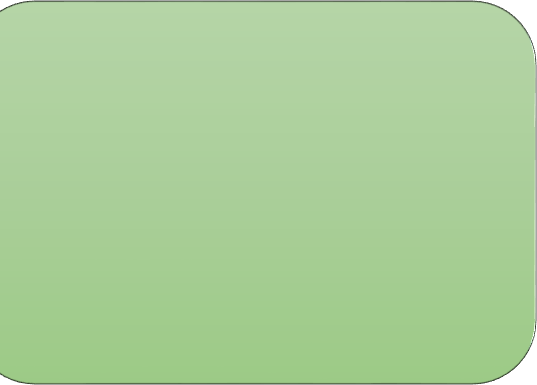 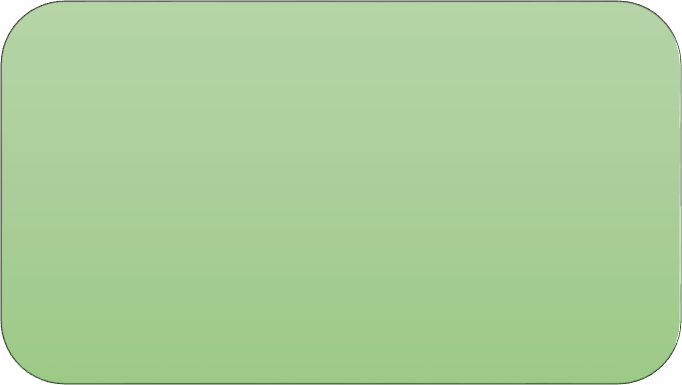 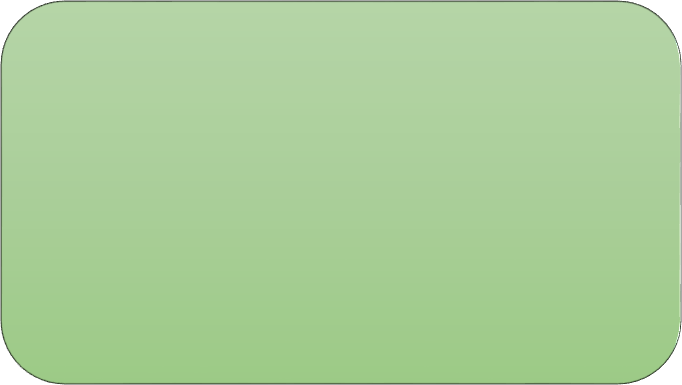 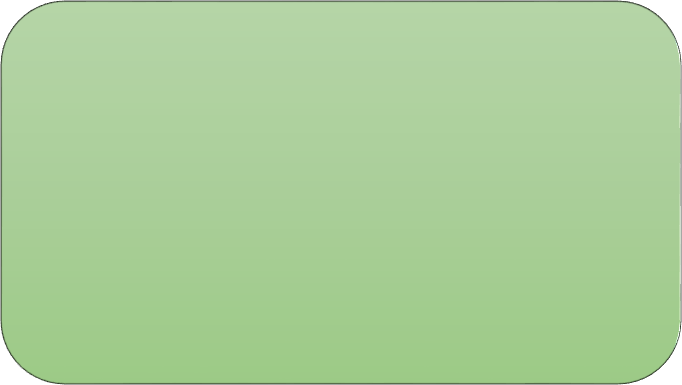 Выявляет реальные  зоны рисков  (сниженная
жизнестойкость) и
позитивные
потенциалы личности
Позволяет поставить
адекватные воспитательные,
коррекционно-развивающие
задачи, осуществлять адресную  помощь
Позволяет формировать
субъектную позицию каждого  обучающегося в отношении  своей стрессоустойчивости
Позволяет поставить
адекватные воспитательные,  коррекционно-развивающие
задачи, осуществлять адресную
помощь
Коммуникативная компетентность педагога – условие успеха ИМК СПТ
способность целенаправленно использовать  речевые и неречевые средства коммуникации  для решения задач педагогического общения
(З. С. Смелкова)
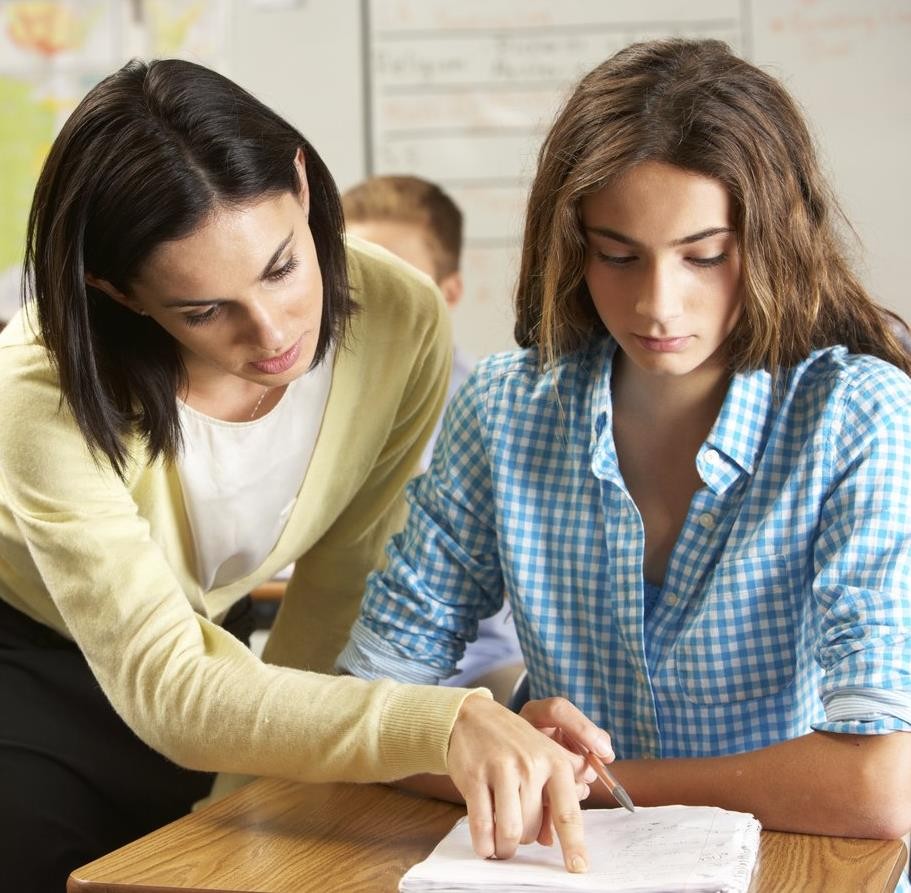 способность
осознавать,	устанавливать	и
поддерживать контакты с другими людьми,  решать коммуникативные задачи в  разнообразных ситуациях профессионального  взаимодействия адекватными средствами, то  есть использовать систему внутренних  ресурсов, необходимых для осуществления  эффективной коммуникативной деятельности.
(Л.К. Гейхман)
Коммуникативная компетентность при организации ИМК СПК:  три группы внутренних ресурсов педагога
Система ценностей – отношение к проблеме  профилактики девиантного поведения, к СПТ  как одному из инструментов ее осуществления

Знания – понимание объективных
закономерностей общения с родителями	и
современными подростками и понимание сути  СПТ
Умения и навыки – конкретные
коммуникативные речевые и неречевые средства  для решения специфических задач в процессе
ИМК: убедить, информировать, мотивировать,
настроить
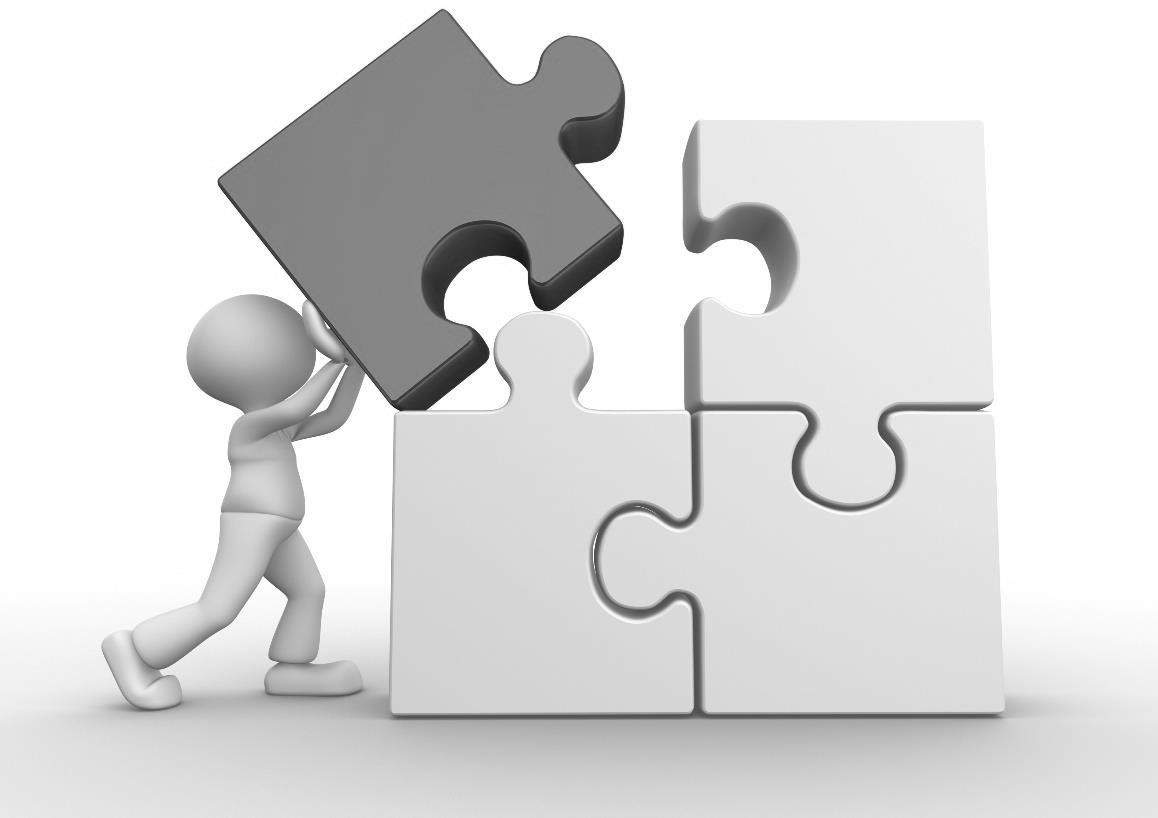 Что поможет педагогам успешно провести ИМК СПТ?
Понимание,	зачем СПТ по смыслу,	и	какую  пользу можно извлечь из его результатов.
Знание, в каких словах этот смысл передавать  (жизнестойкость, стрессоустойчивость,  психологические риски, психологические
ресурсы).
Знание основных целей и принципов СПТ  (добровольность, конфиденциальность) и  знание того, как начать разговор, как
реагировать на сопротивление обучающихся и  родителей, как отвечать на вопросы, как
завершить разговор.
Умение использовать все свои внутренние  ресурсы и адекватные речевые средства.
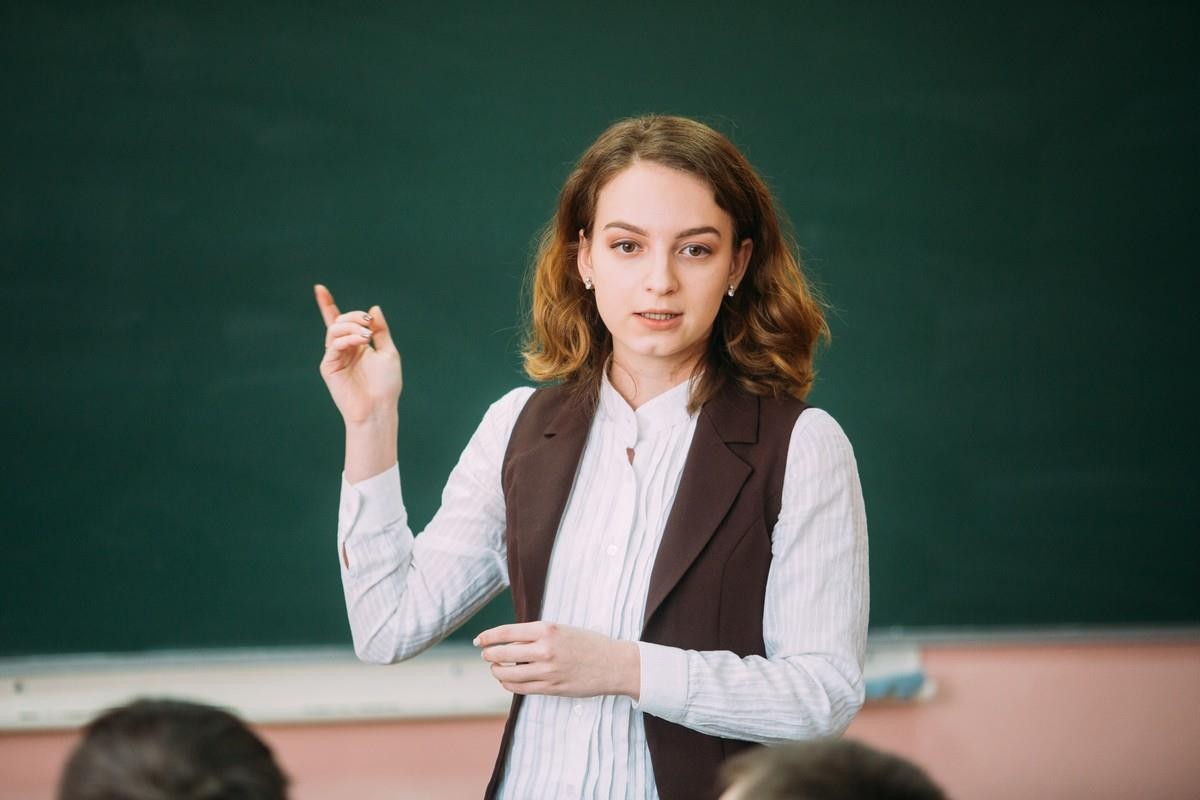 УПРАВЛЯЙТЕ СВОИМ ПОВЕДЕНИЕМ В РАЗГОВОРЕ:
Помните	о	коммуникативных	задачах	в	ИМК	СПТ:	убедить,	настроить,  мотивировать, успокоить, повысить ответственность.
Говорите спокойно и доброжелательно , но твердо по сути.
Говорите о жизнестойкости и стрессоустойчивости, а не о не о наркотиках и
суицидах.
Не увеличивайте сопротивление родителей и подростков, не  подкрепляйте их неконструктивную позицию, не вступайте в спор.
Покажите свою доброжелательность по отношению к  сопротивляющимся родителям и подросткам , свое понимание причин  их поведения, что, однако, не снижает ответственности за принятое  решение.
Твердо останавливайте попытки вовлечь Вас в обсуждение вопросов,  не относящихся к делу.
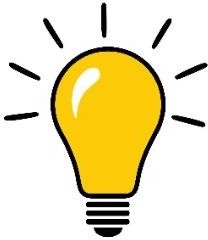 Как можно и как нельзя говорить :  доброжелательно, но твердо по сути
МОЖНО И НУЖНО
НЕЛЬЗЯ
Все должны подписать эту бумагу – и не  о чем говорить.
Те, кто не подпишет это согласие –  безответственные родители. Пеняйте  потом на себя, когда что-то случится.
Странно, что я вас должна убеждать и  уговаривать, у меня и других проблем  много.
Важно, чтобы все наши дети прошли СПТ.  Мы получим хороший психологический  материал, который позволит увидеть
сильные стороны личности детей	- их
позитивные ресурсы.
Мы сможем оценить степень их
стрессоустойчивости, жизнестойкости.
Одновременно СПТ позволит увидеть
уязвимости в поведении и психологическом
состоянии детей и вовремя им помочь.
Такие особенности могут создавать риски  при выборе подростками решений в  напряженных и сложных обстоятельствах.
Как можно и как нельзя говорить:  используйте достоверную информацию
НЕЛЬЗЯ
МОЖНО И НУЖНО
Я	сама	не	понимаю,	зачем	это
вы
Я знаю, что СПТ не выявляет, потребляет ли ребенок ПАВ  или нет, но позволяет увидеть степень его  стрессоустойчвости и понять, какая помощь со стороны  родителей и педагогов нужна для повышения его  сопротивляемости неблагоприятным воздействиям.
нужно,	но	мне	сказали,	что
должны подписать эту бумагу.
Думаете мне это надо, но директор  школы требует, чтобы вы все это  подписали.
Я знаю, что главные принципы СПТ – добровольность и  конфиденциальность, а это значит, что вам нужно  осознанно принять решение. Вам не стоит опасаться,  что кто-то, кроме вас и вашего подростка узнает о  результатах этого психологического тестирования.
Я не знаю, кому и зачем это нужно,
давайте подпишем и все.
Как можно и нужно поступать:
не настаивайте, не вступайте в спор
Я понимаю, что этот вопрос для нас очень важен, поэтому вы можете  обратиться к материалам на сайте (дать ссылку), чтобы принять решение.
Я чувствую вашу озабоченность, и предлагаю вам побеседовать со мной об  этом позже (или «поговорить со школьным психологом и развеять ваши  опасения»).
Я вижу, что Вы очень ответственно относитесь к этой ситуации и вам  нужно время для принятия решения. Известите меня о нем не позже  завтрашнего дня.
Как можно и нужно говорить:
кратко и убедительно (начало разговора)
Детям необходимо пройти СПТ.
В соответствии с законодательством вы, как родители, должны  дать ваше разрешение на их участие в этом важном и полезном  психологическом тестировании.
Прочитайте внимательно предложенный документ -  информированное согласие и подпишите его.
Важные и понятные аргументы
У	нас	с
Вами	общая	цель	–	благо	вашего
ребенка. Нам, взрослым, надо уметь сделать  так, чтобы он мог справится с любыми  жизненными проблемами.
Для этого нужна стрессоустойчивость -  способностью	сопротивляться  неблагоприятным воздействиям и принимать  правильные решения в ситуации провокаций  со стороны других и в кризисных
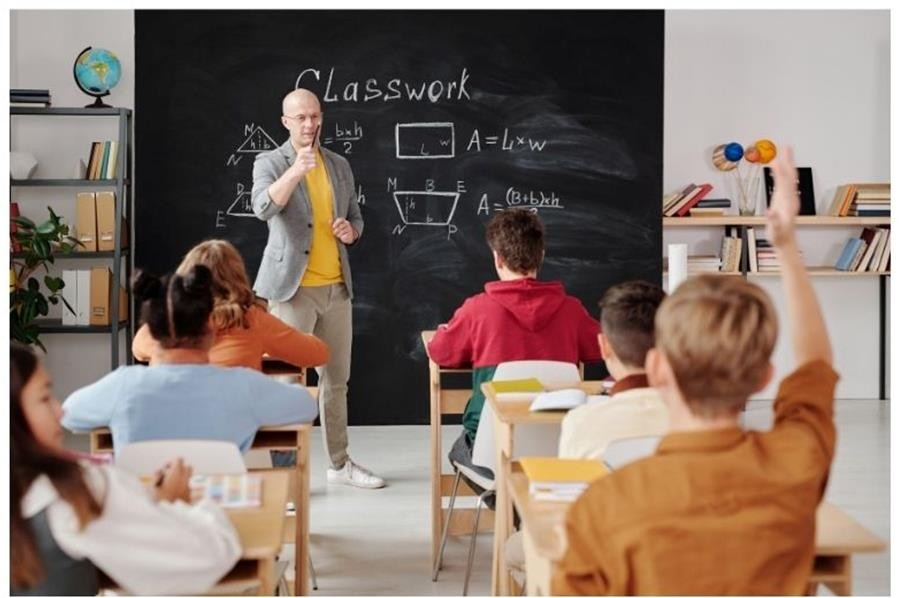 обстоятельствах..
СПТ	помогает	нам,	педагогам,
родителям, уберечь детей о беды.
и	вам,
Как можно и как нельзя говорить:  завершите разговор, помня о будущем
НЕЛЬЗЯ
МОЖНО И НУЖНО
Я уверена, тестирование не выявит
никаких проблем – это просто
формальность.

Подписали и забыли, не стоит  беспокоиться.
Я	рада,	что	вы	приняли		взвешенные	и	ответственные  решения.		Надеюсь,	наши	ожидания	оправдаются,	и	мы
получим полезную психологическую информацию.
Я рада, что мы быстро приняли решение и уверена, что это  поможет нашим детям, а значит, и нам, взрослым,  избежать возможных неприятностей, в том числе – и с  риском вовлечения детей в потребление ПАВ.
Надеемся, что дальнейшие наши встречи будут такими же  доброжелательными и плодотворными.